មេរៀនរំឭកទី៤២ ផ្ញើជើង ឆ្ម ឆ្ល ឆ្វ ឆ្អ
ភាសាខ្មែរ ថ្នាក់ទី២
រំឭក
ច្រៀង
ឆ្ងាញ់
ឆ្នេរខ្សាច់
កែច្នៃ
ឃ្លាតឃ្លា
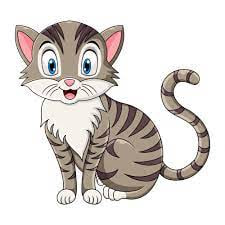 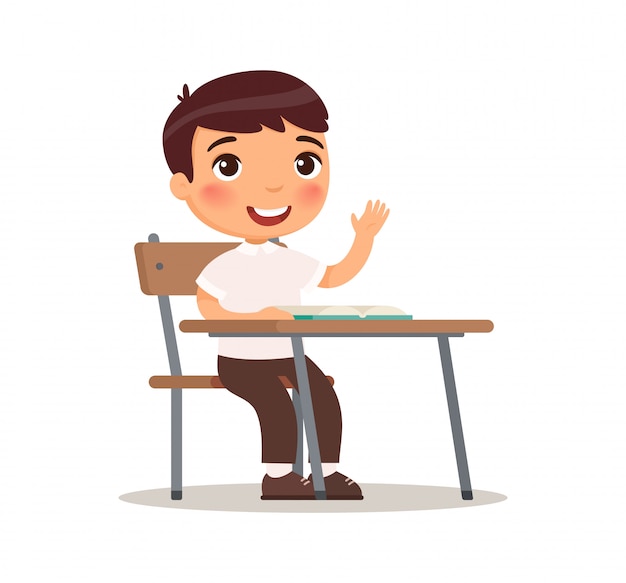 ឆ្ម
ឆ្ល
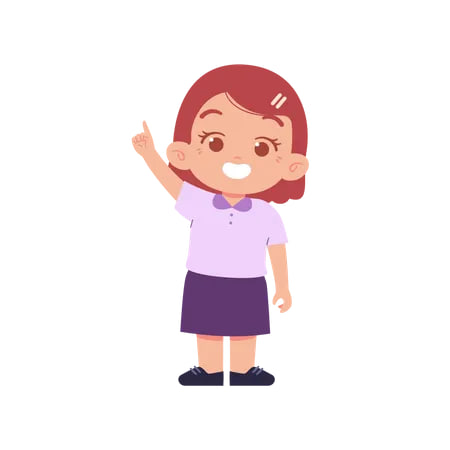 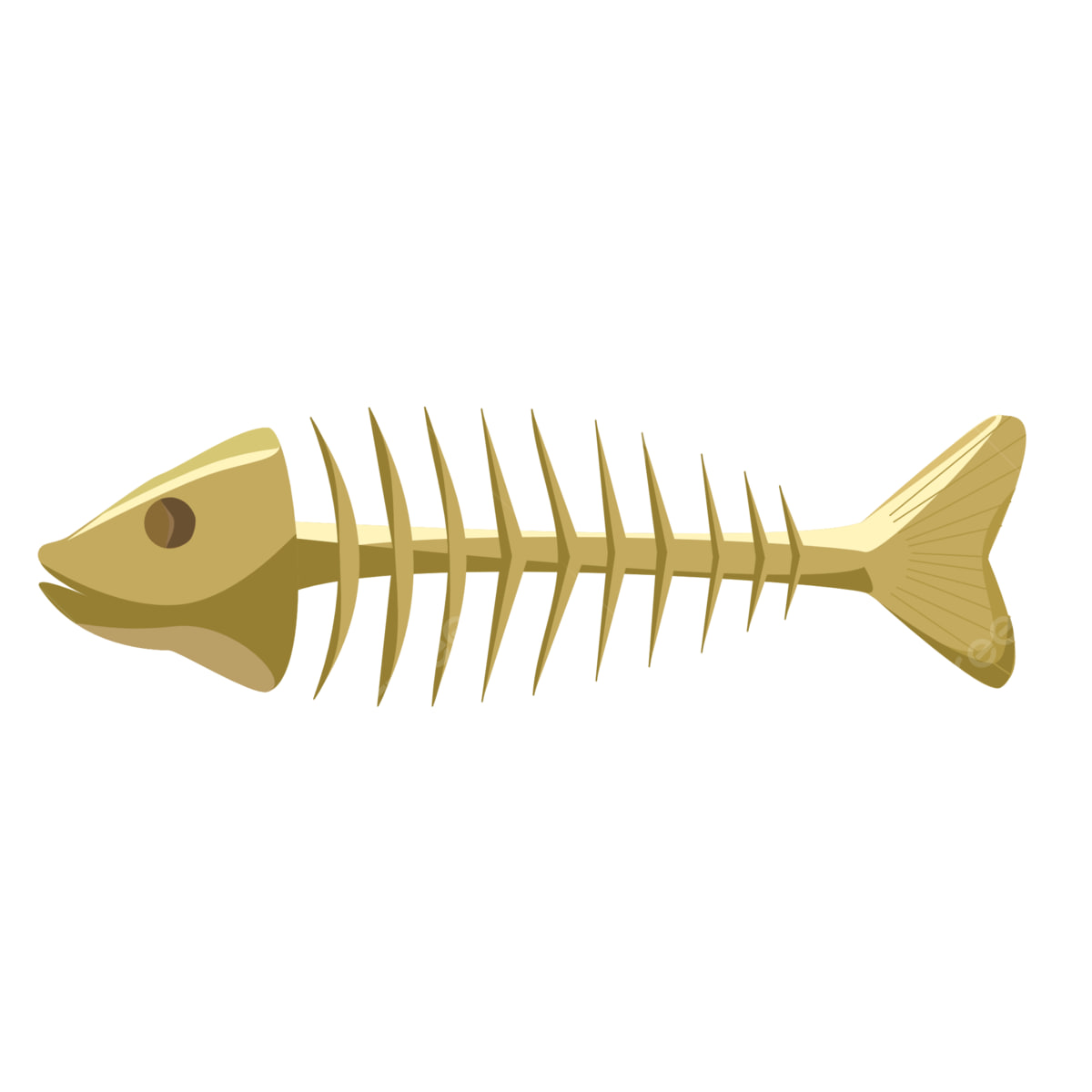 ឆ្វ
ឆ្អ
ការអានព្យាង្គ
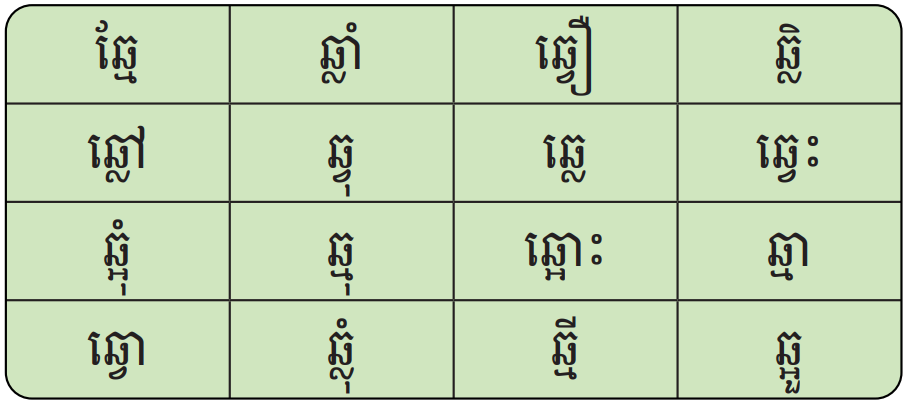 ការអានពាក្យ
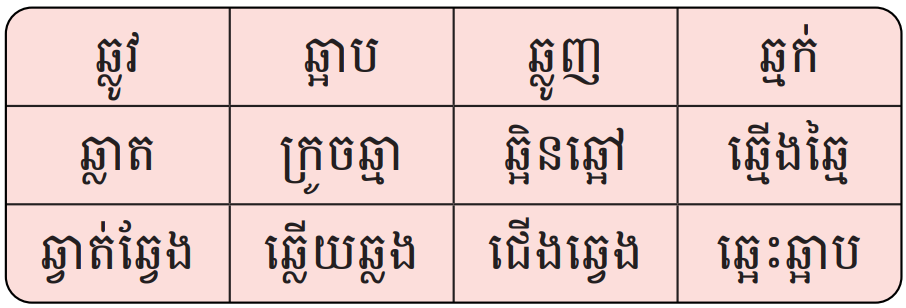 ឆ្មាំ
ឆ្វាត់ឆ្វែង
ឆ្លាំងឆ្ងាញ់មិនចាញ់ឆ្លូញ។
ឆ្លាំង/ឆ្ងាញ់/មិន/ចាញ់/ឆ្លូញ។
ការអានល្បះ
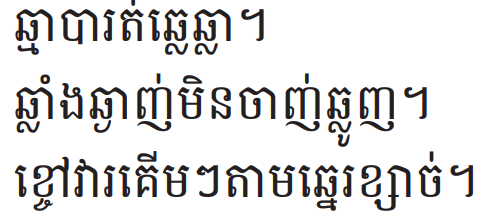 ការអានអត្ថបទខ្លី
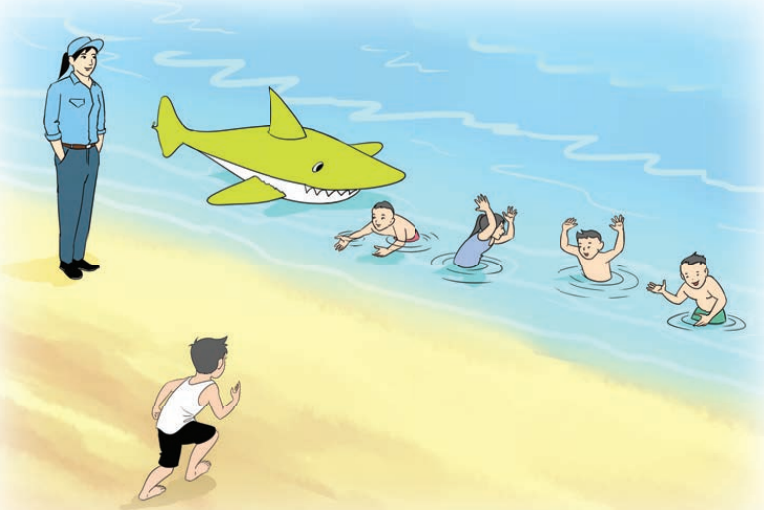 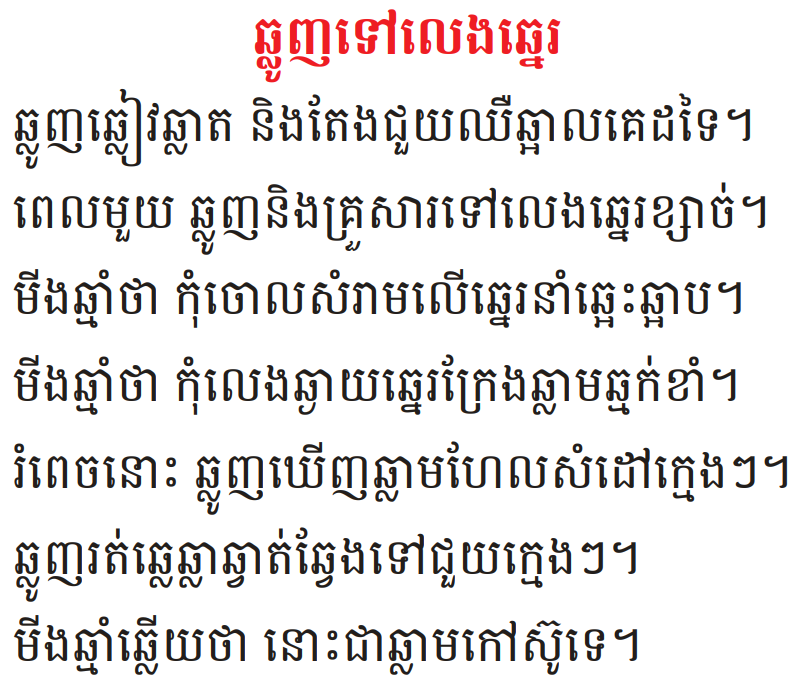 ការសរសេរពាក្យ
ឆ្វាត់ឆ្វែង
ឆ្លើយឆ្លង
ឆ្មាំ
ឆ្អិនឆ្អៅ
ឆ្មាបា
ច្រៀងឆ្លងឆ្លើយ
សូមអរគុណ !!